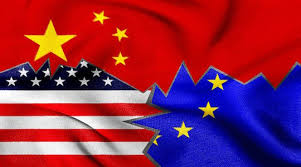 EU AND OPEN STRATEGIC AUTONOMY
Trends call for aligned EU response
Continued rise Asia as economic, geopolitical power
Technology as geopolitical weapon
Advancement US economic resilience model towards China
Geo-economic fragmentation and rerouting value chains
Multiple crises: covid, Ukraine, gas, supply chains, climate, migration
Transitions: Global race for clean tech / Ubiquitous digitization
VDL: Geopolitical Commission 2019
Transformation of the EU; global challenges; fit for the future
Affordable, Clean and Secure Energy
Mastering and owning Key technologies
Infrastructures fit for future (standards, networks, cloud)
Data strategy 
Cyber security
Strengthen Industrial Base and Innovation Potential
Shaping a better Global Order – Trans-Atlantic - Coalitions
EU as a global player: positioning via
Extra-territorial effect of legislation: GDPR, AI act
Cross border mechanisms: CBAM/ETS
Act as a European block: crisis response Covid, Energy and sanctions
Transition capacity: triple transition with global partnerships
TTC and G7
Open Strategic Autonomy: liberal vs interventionist
Massive amounts of legislation on triple transition
New: Industrial Policy as part of economic model
EU Policy Initiatives OSA related
Chips Act, IPCEI      		
SMEI, TTC
Standards
Strategic Dependencies       
Regulation Foreign Subsidies
Export controll
Strategic Compass
Anti Coercion
CRMA, NZIA, ASAP			

Supply Chain report
Roadmap Security-Defense Tech
Int Procurement Instrument
Data Act, AI Act, DMA, DSA
Cyber Resilience Act
Global Gateway
Sovereignty Fund
Energy transition / security
Economic Security Strategy
EU  –  Indo-Pacific
EU – Indo Pacific Strategy: strengthening cooperation economy, security, connectivity, green transition. 
EU – Indo Pacific Forum (2022)
EU –  US – Japan Cyber cooperation (2021)
EU – Japan Summit Connectivity / Digital Partnership (2022)
EU – Japan Economic Partnership – Data Partnership (2019)
TTC India